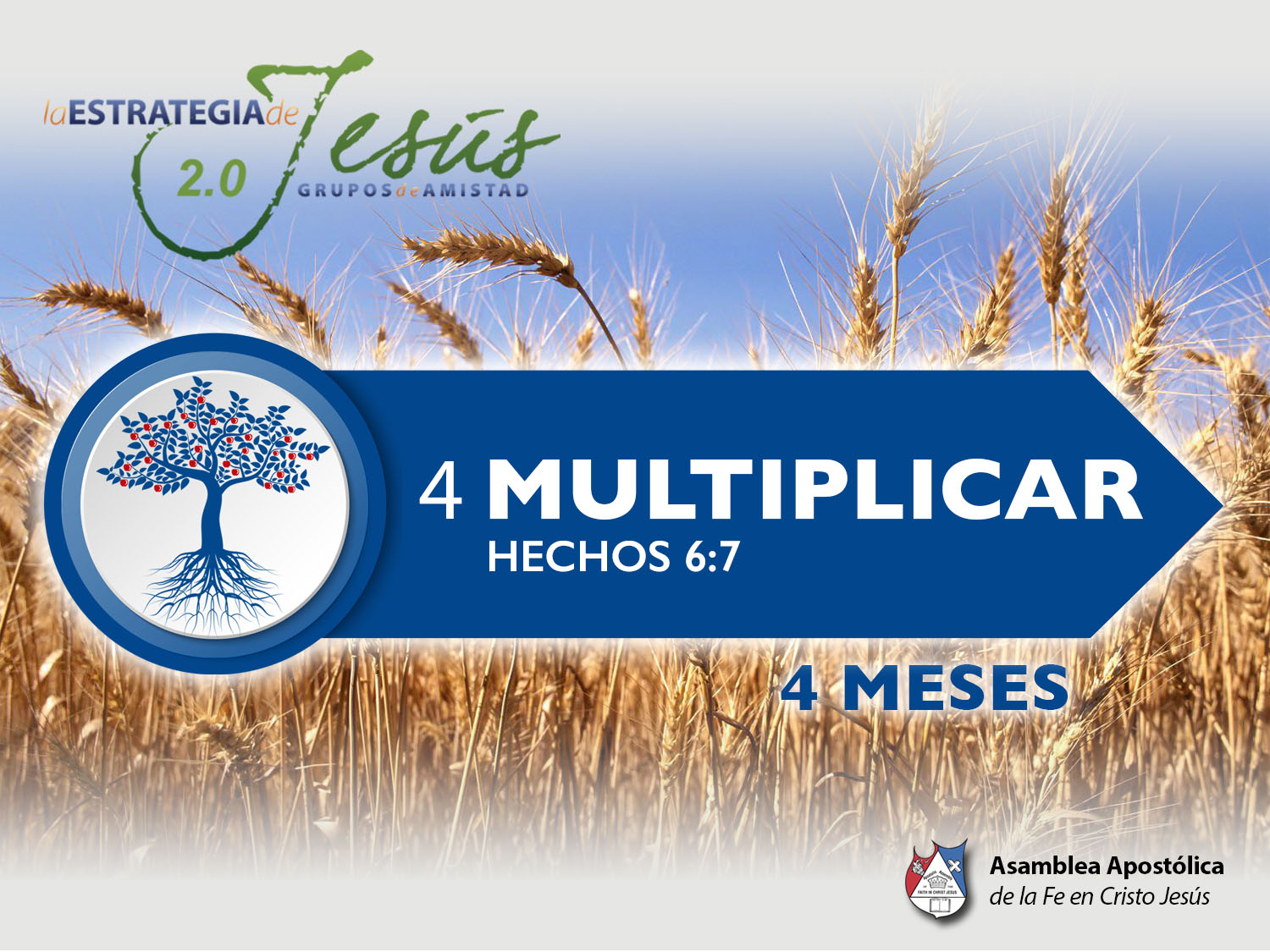 EL SUPERVISOR DE UN GRUPO DE AMISTAD
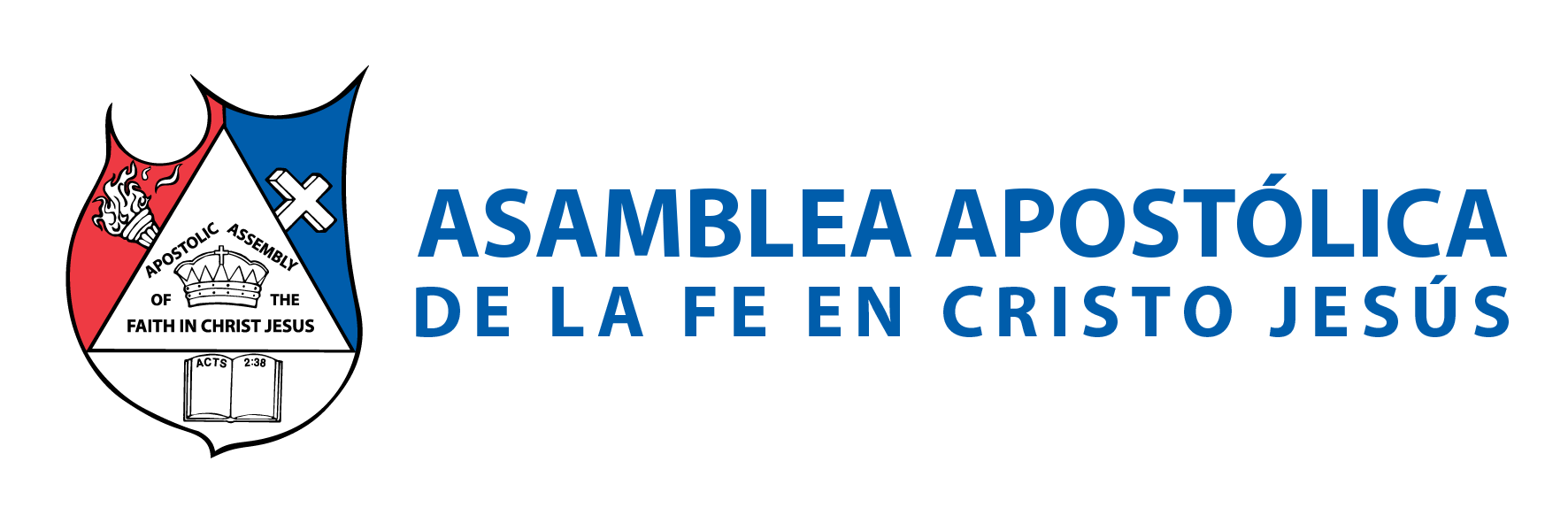 BASE BÍBLICA: 

Éxodo 18:25 “Escogió Moisés varones de virtud de entre todo Israel, y los puso por jefes sobre el pueblo, sobre mil, sobre ciento, sobre cincuenta, y sobre diez”.
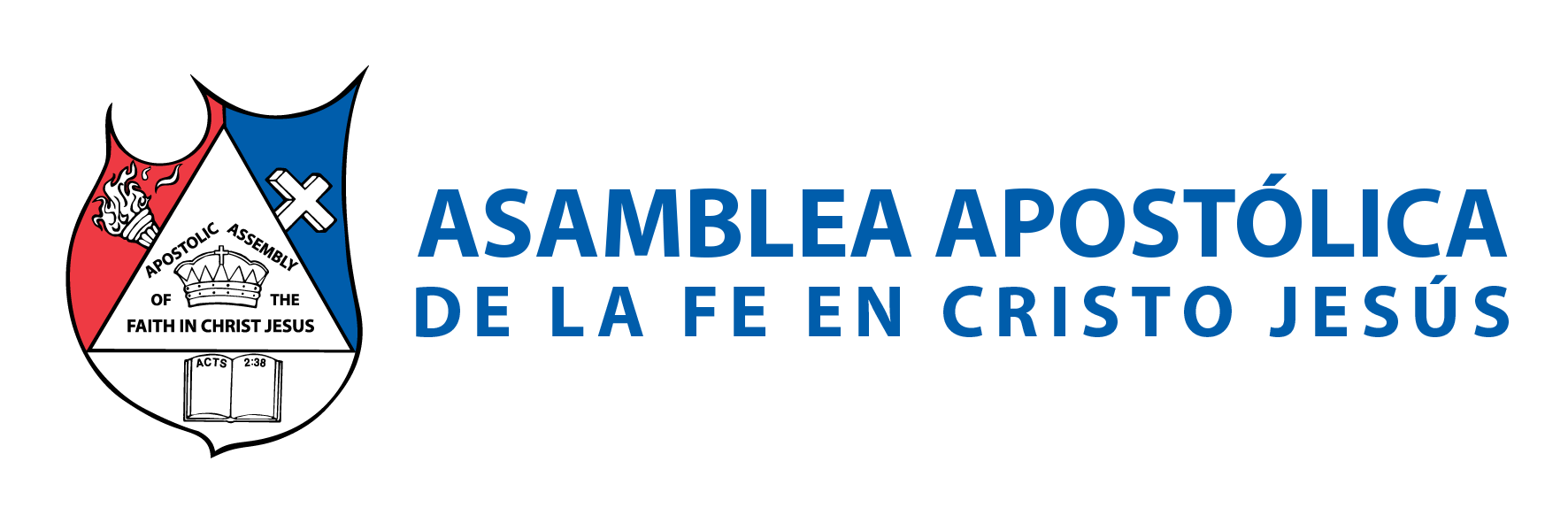 INTRODUCCIÓN 
“Sobre cincuenta”, el ser humano por su propia naturaleza; necesita ser supervisado en las tareas delegadas. Además necesita contar con una autoridad, que pueda ayudarlo en las tareas que su capacidad o jurisdicción espiritual; no pueda resolver algunos asuntos de los grupos de amistad. Por ello es que los supervisores de sectores son tan importantes en el modelo celular, ya que sin ellos los grupos de amistad terminarían cerrándose; o peor aun, siendo un dolor de cabeza para la iglesia y el Pastor.
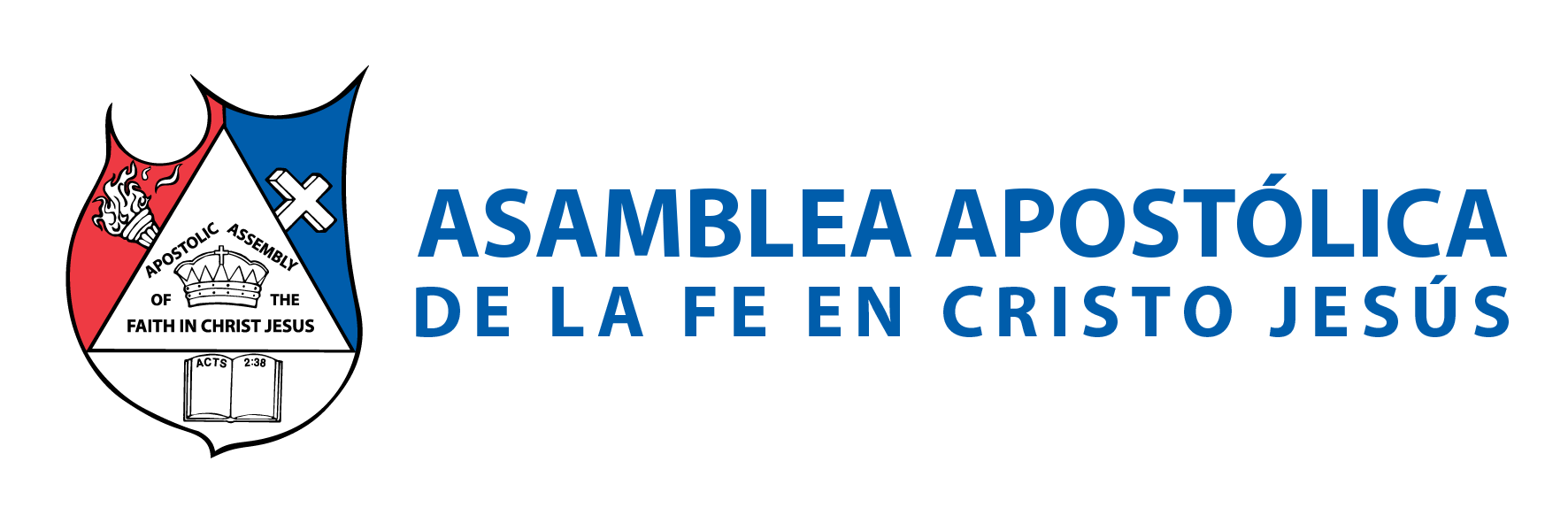 CARACTERISTICAS DE UN BUEN SUPERVISOR:
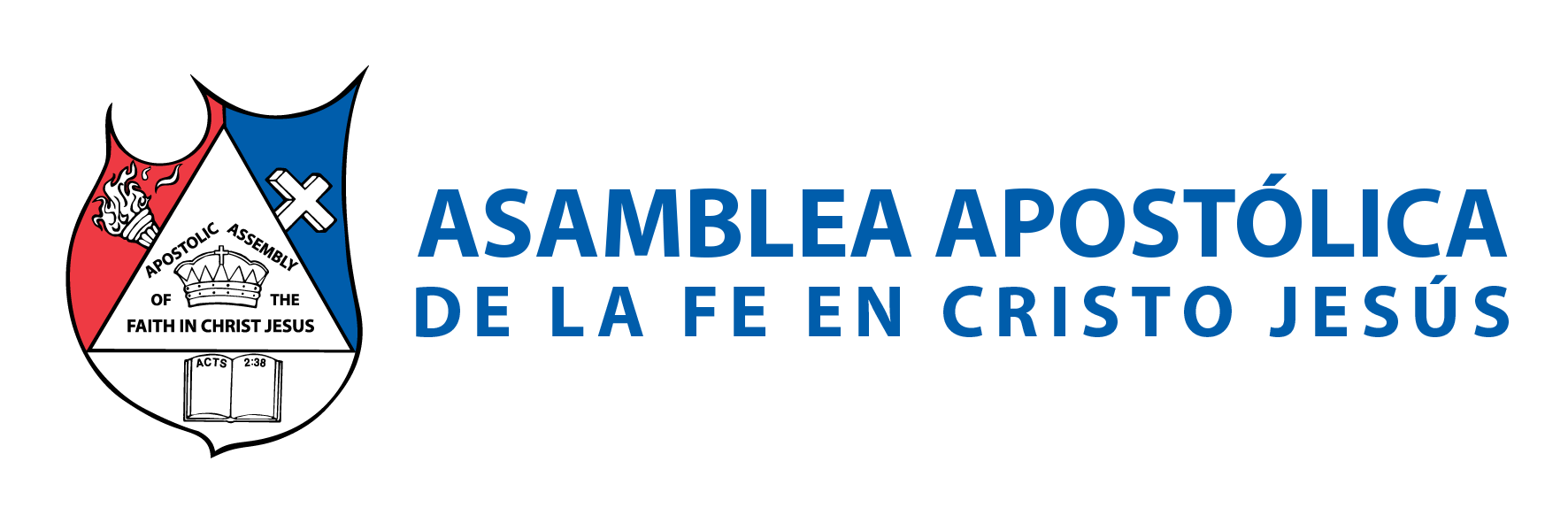 I.- SER UN BUEN LÍDER DE GRUPO DE AMISTAD 
Tito 2:7: “presentándote tú en todo como ejemplo de buenas obras; en la enseñanza mostrando integridad, seriedad”. 
“Preséntate tú en todo como ejemplo”. Un buen supervisor de grupo de amistad, es quien se ha ganado el respeto de ser un buen líder de grupo de amistad.
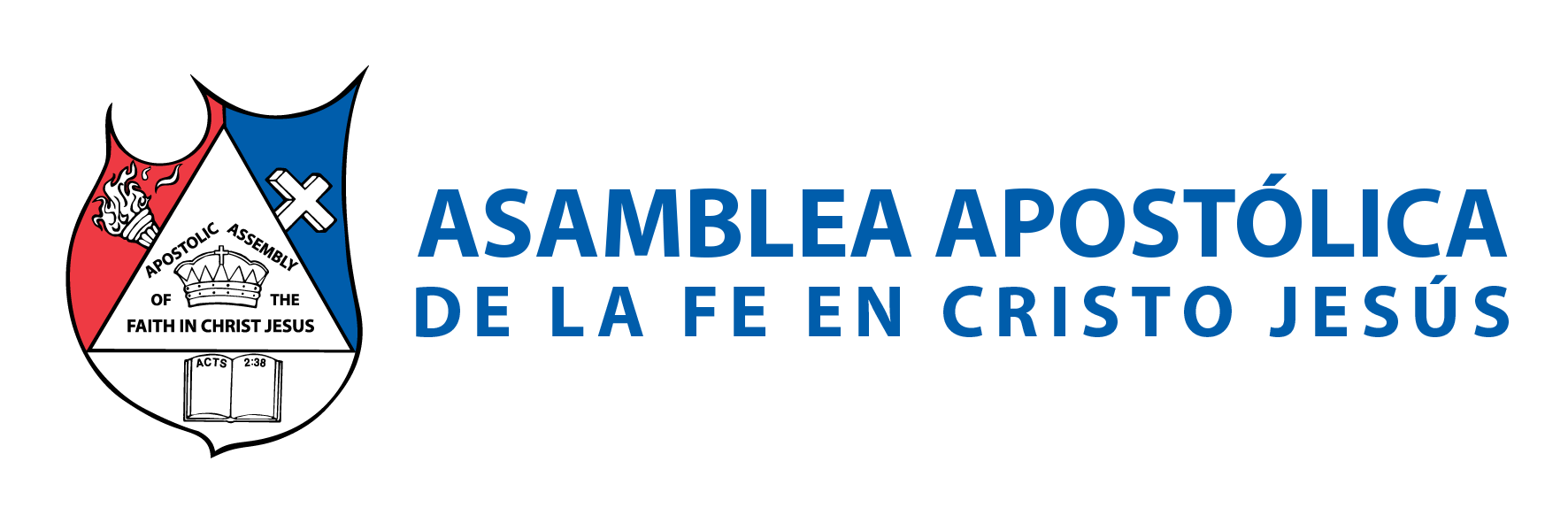 Para que pueda entender plenamente el trabajo de quienes estarán bajo su autoridad, debe haber aprendido en la práctica y no solo en teoría; el trabajo de los grupos de amistad. Sin la experiencia, no podrá tener el conocimiento y tacto necesario; para poder dirigir a sus subordinados y multiplicar sus grupos.
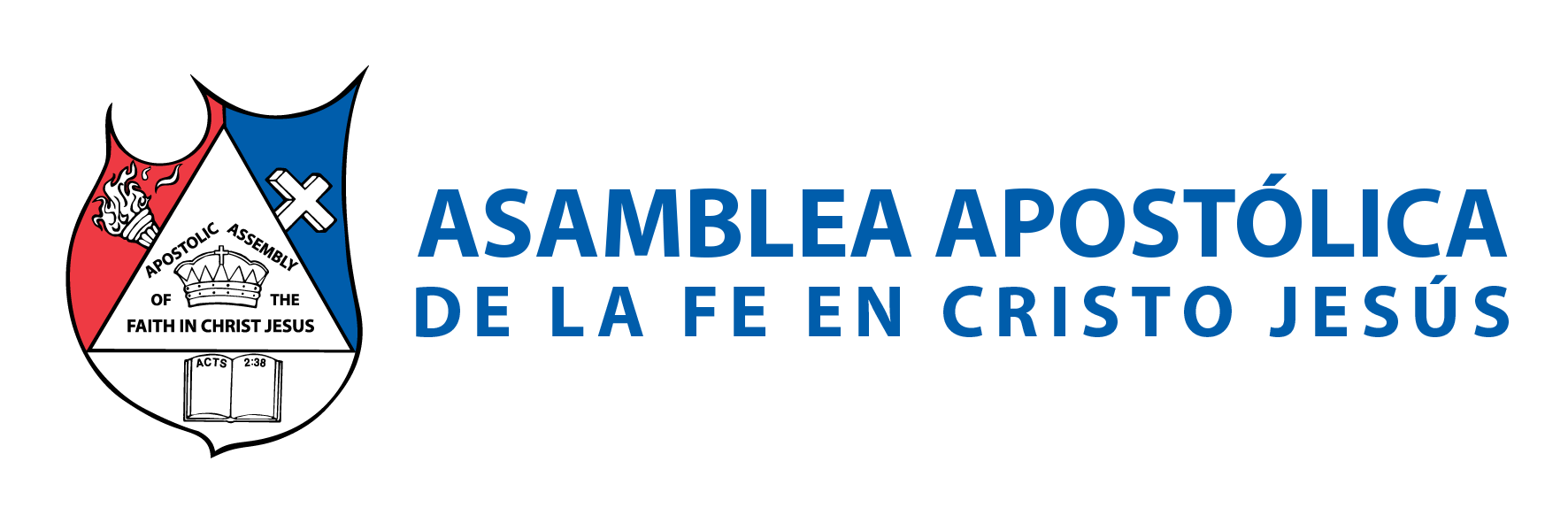 1 Tesalonicenses 1:7
1 Corintios 4:6
1 Pedro 5:3
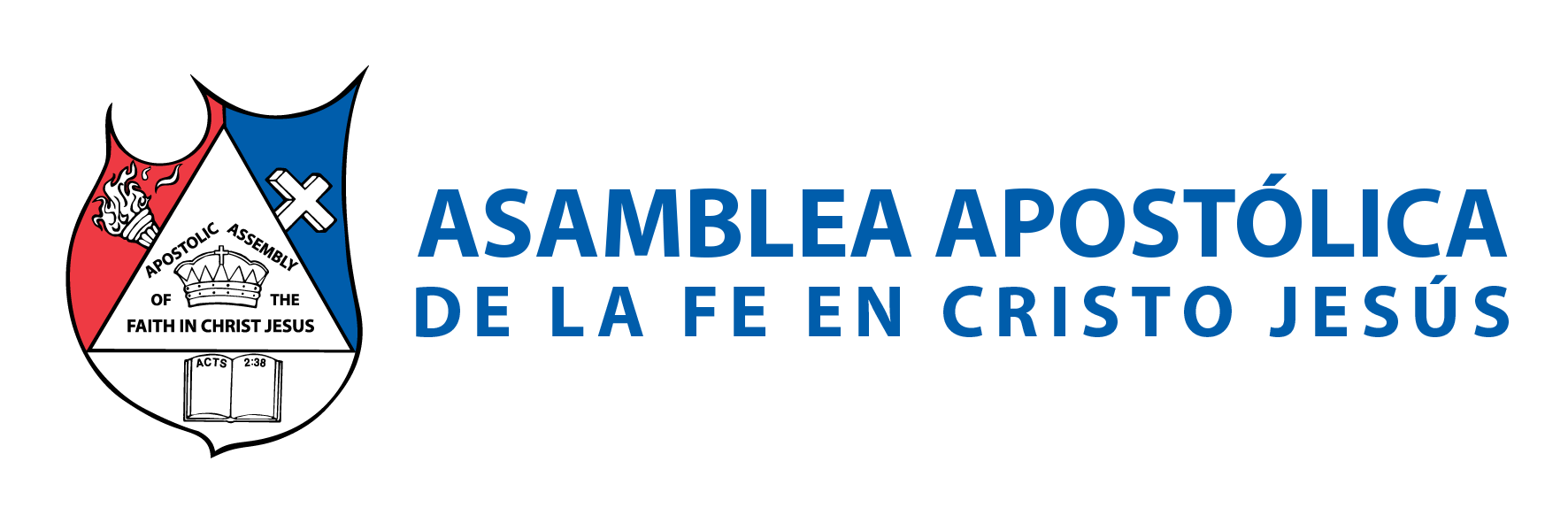 II.- SER UN CRISTIANO MADURO Y ESPIRITUAL 
1 Corintios 14:20: “Hermanos, no seáis niños en el modo de pensar, sino sed niños en la malicia, pero maduros en el modo de pensar”. Para supervisar a 50 personas, se requiere de líderes maduros y espirituales; que por un lado no sean niños en el evangelio o débiles en la fe, ya que serán ellos, quienes tengan que atender asuntos que no puedan resolver los líderes de grupos de amistad.
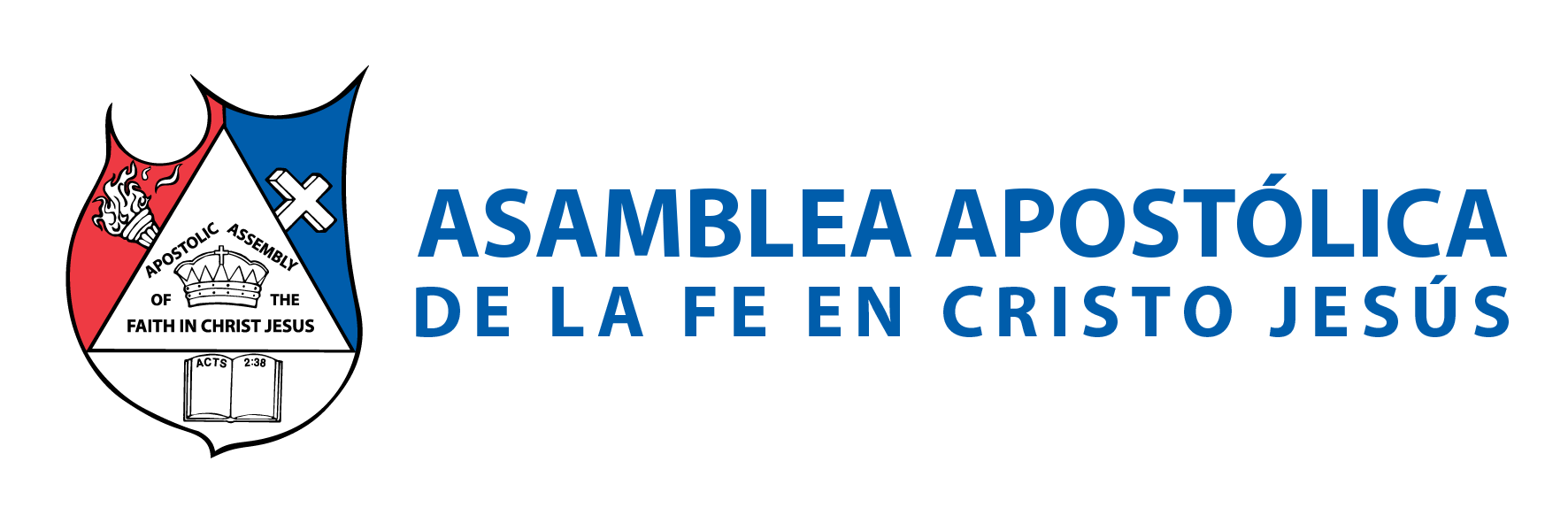 Y a su vez los supervisores, serán quienes se enteren de la vida de sus discípulos bajo su autoridad; y se requiere gente madura para que los ayude a crecer, en lugar de destruirlos o humillarlos por sus faltas y errores. Es por ello que el supervisor deberá ser alguien maduro, espiritual y muy firme en el Señor.
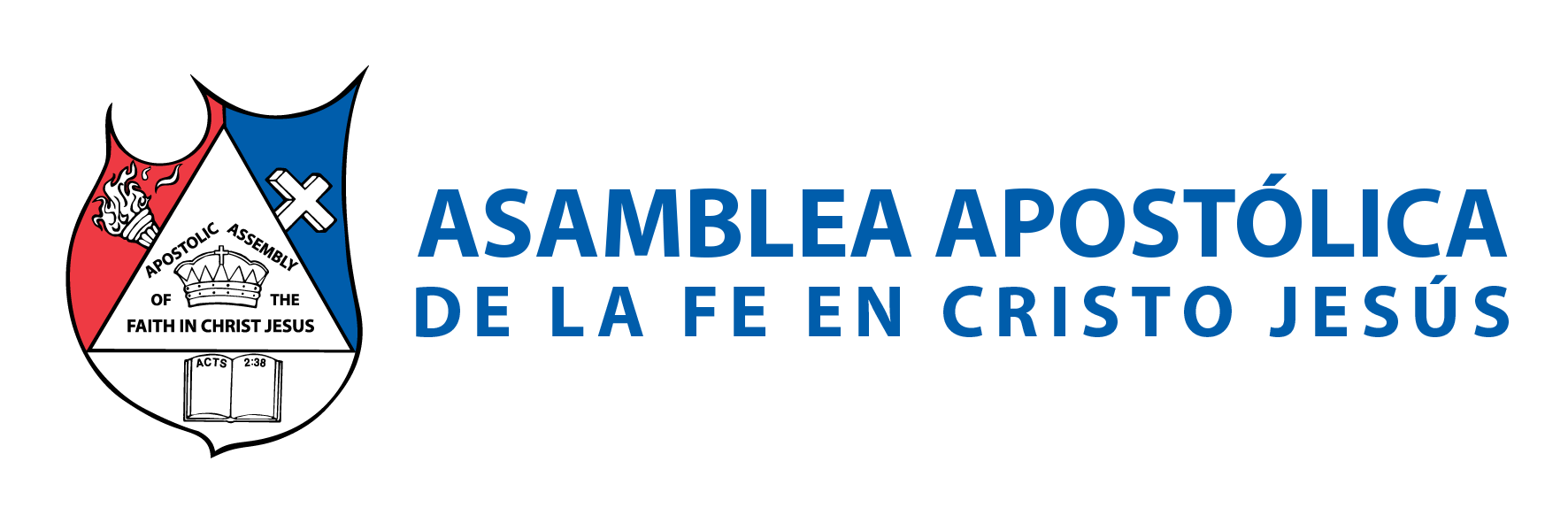 Efesios 4:14: “para que ya no seamos niños fluctuantes, llevados por doquiera de todo viento de doctrina, por estratagema de hombres que para engañar emplean con astucia las artimañas del error”.
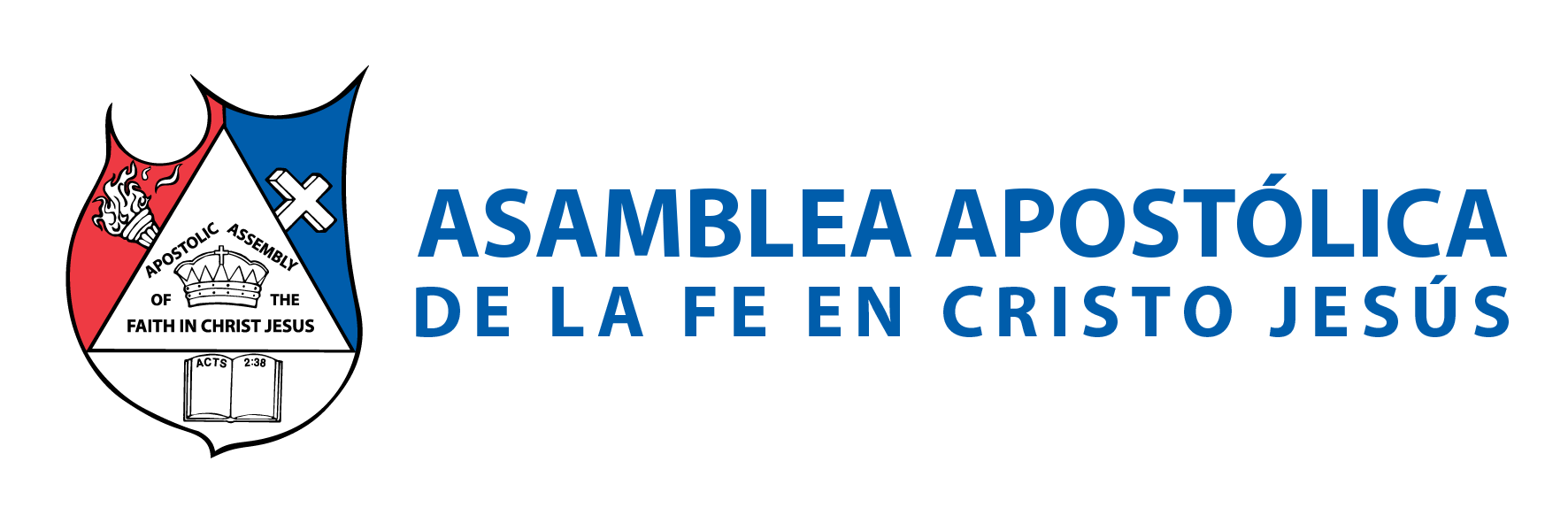 III.- SER LÍDER DE AUTORIDAD ESPIRITUAL 

Mateo 8:9: “Porque también yo soy hombre bajo autoridad, y tengo bajo mis órdenes soldados; y digo a éste: Ve, y va; y al otro: Ven, y viene; y a mi siervo: Haz esto, y lo hace”.
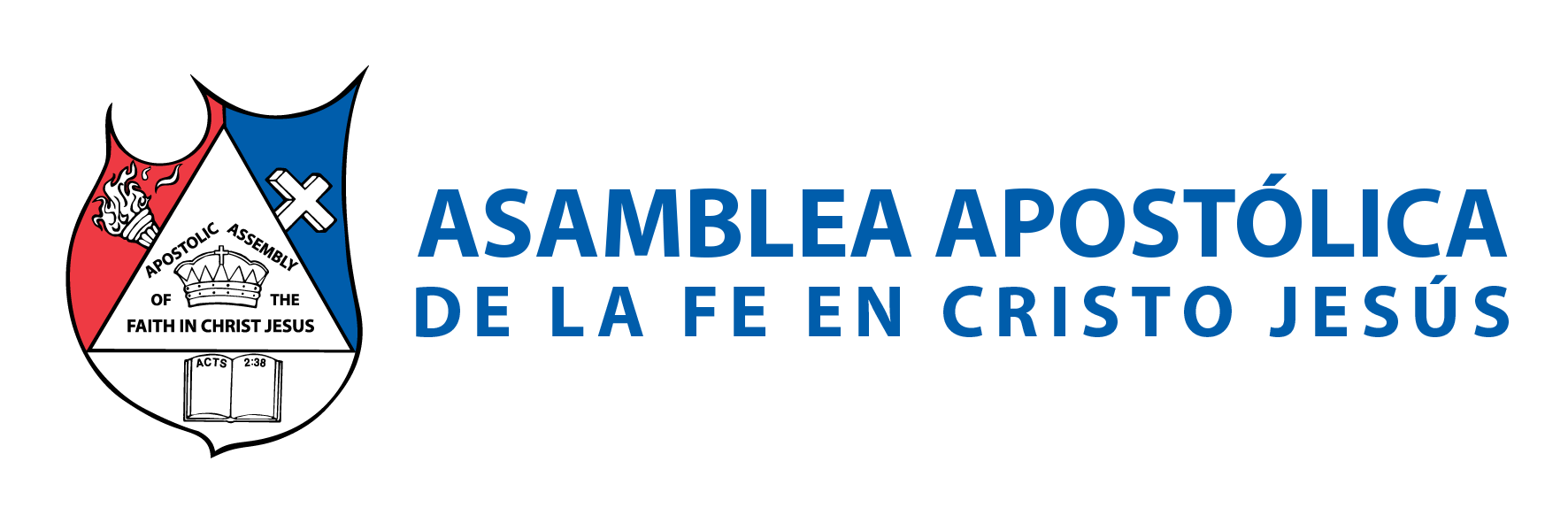 “Yo soy hombre bajo autoridad”, todo hombre sabe que para pertenecer al ejército; se necesita aprender a estar bajo autoridad, para poder ganar las guerras. Por ello una de las disciplinas más importantes es la obediencia, sin ella; cada quien haría lo que a su parecer sería lo mejor. Por lo tanto, el Señor nos instruyó sobre la importancia de entender la autoridad espiritual.
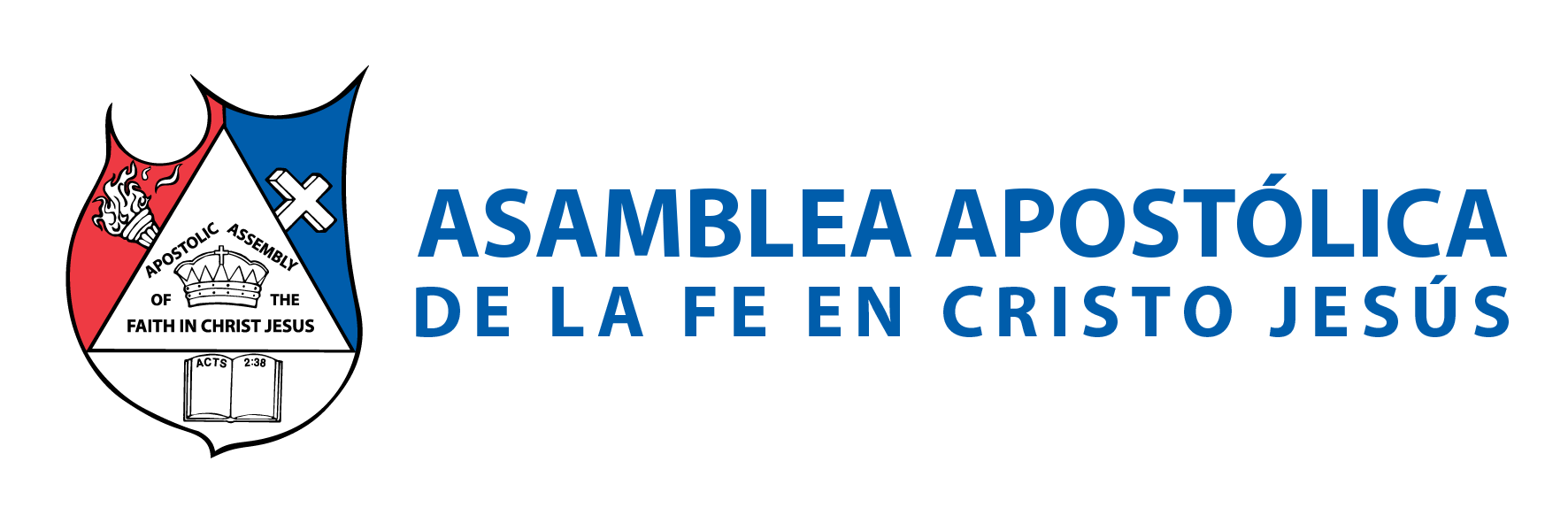 Para que el modelo celular de grupos de amistad pueda funcionar, se requiere supervisores que: “Y tengo bajo mis órdenes soldados”, haya primero aprendido a obedecer, para poder ser un verdadero líder; que aprenda a ejercer la “autoridad espiritual”. 
En el reino, quien no está dispuesto a obedecer; no está calificado para ser autoridad. Romanos 13:2: “De modo que quien se opone a la autoridad, a lo establecido por Dios resiste; y los que resisten, acarrean condenación para sí mismos”.
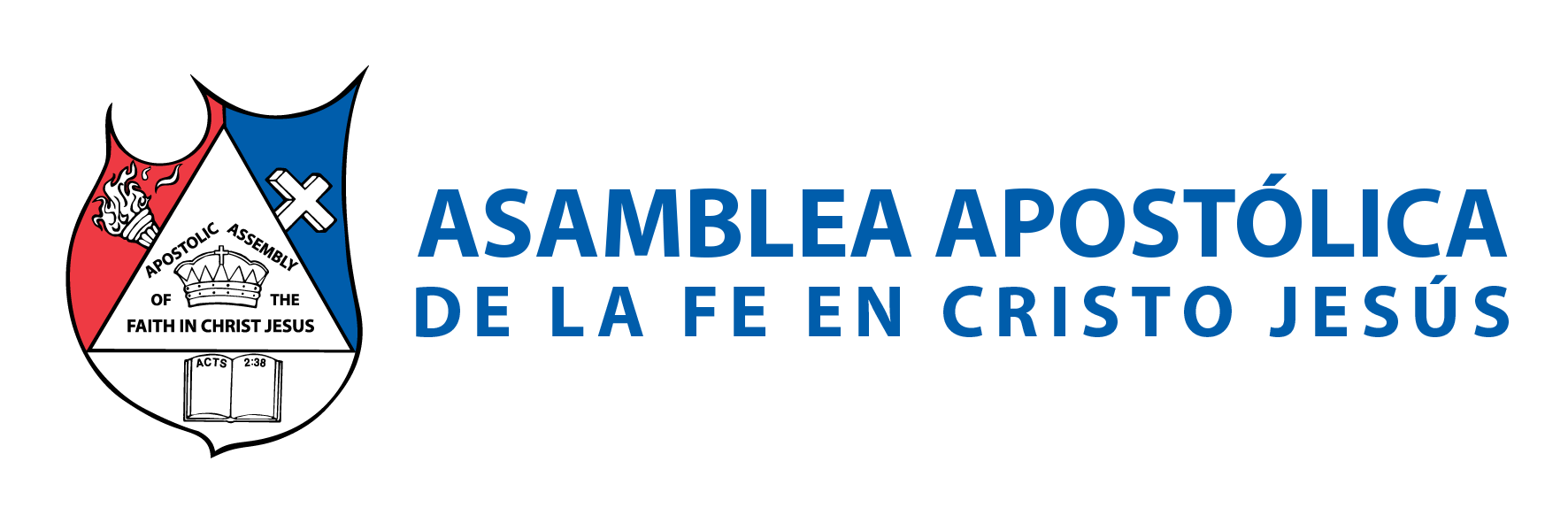 Judas 1:8: “No obstante, de la misma manera también estos soñadores mancillan la carne, rechazan la autoridad y blasfeman de las potestades superiores”. 

Tito 3:1: “Recuérdales que se sujeten a los gobernantes y autoridades, que obedezcan, que estén dispuestos a toda buena obra”. 

1 Samuel 15:22
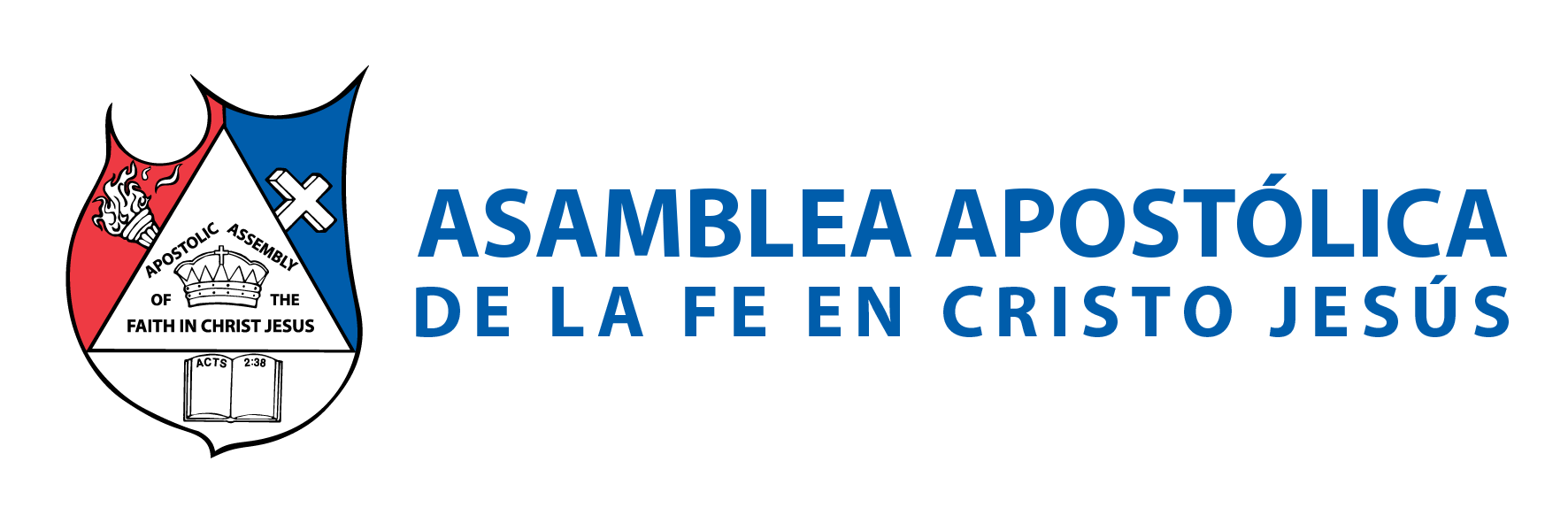 IV.- SER UN LÍDER DE CAPACIDAD Y RESPONSABILIDAD 

Mateo 25:15: “A uno dio cinco talentos, y a otro dos, y a otro uno, a cada uno conforme a su capacidad; y luego se fue lejos”.
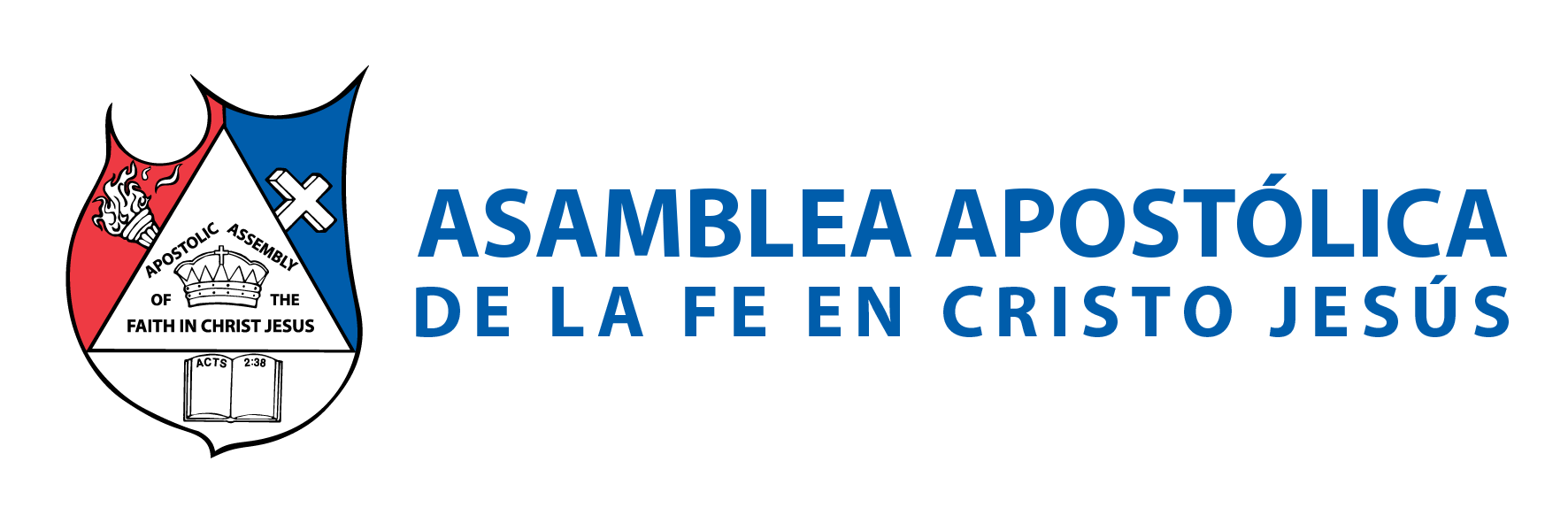 “A cada uno conforme a su capacidad”. Para ser un líder de un grupo de amistad, se requiere cierta capacidad y dones espirituales; para poder ejercer con sabiduría su trabajo. Por ello el supervisor deberá ser un discípulo aprobado.
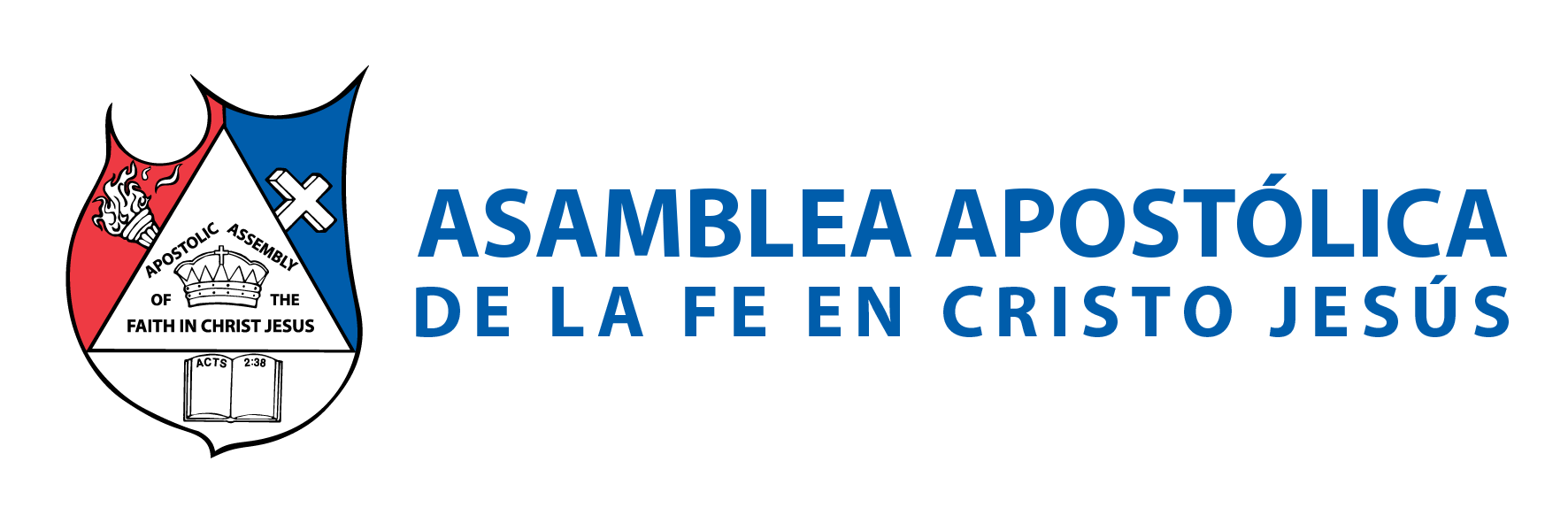 Tener capacidad en el trayecto del líder:

A. Capacidad de comunicación. 
B. Capacidad de trabajar en equipo. 
C. Capacidad de negociar conflictos. 
D. Capacidad de conocer la palabra. 
E. Capacidad de solucionar problemas morales y espirituales.
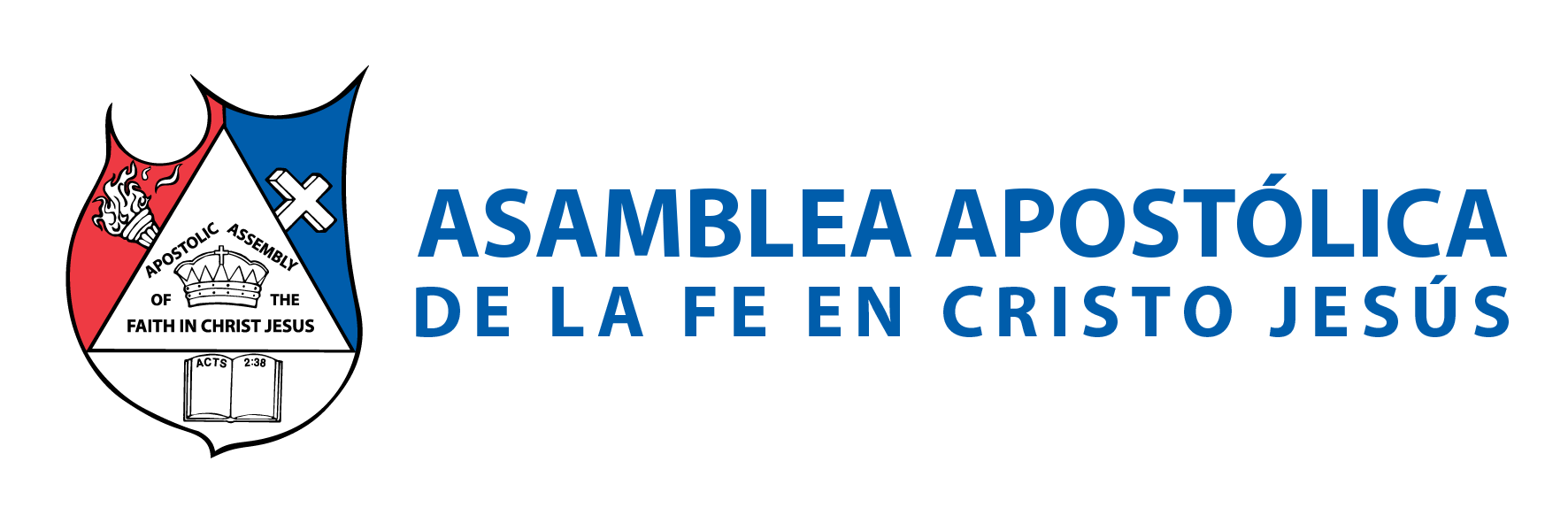 2 Corintios 4:7
“Pero tenemos este tesoro en vasos de barro, para que la excelencia del poder sea de Dios, y no de nosotros”. 
Hechos 6:8
1 Corintios 4:20
2 Timoteo 1:7
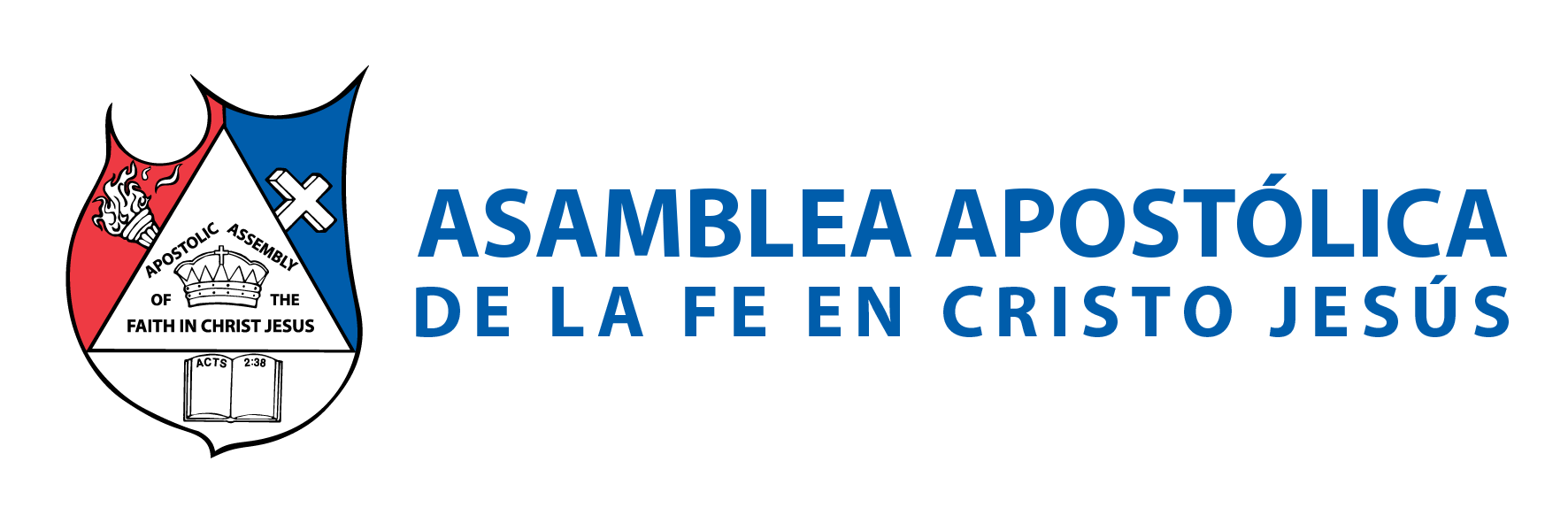 V.- SER UN LÍDER INTEGRO 

LUCAS 16:11: “Pues si en las riquezas injustas no fuisteis fieles, ¿quién os confiará lo verdadero?”.
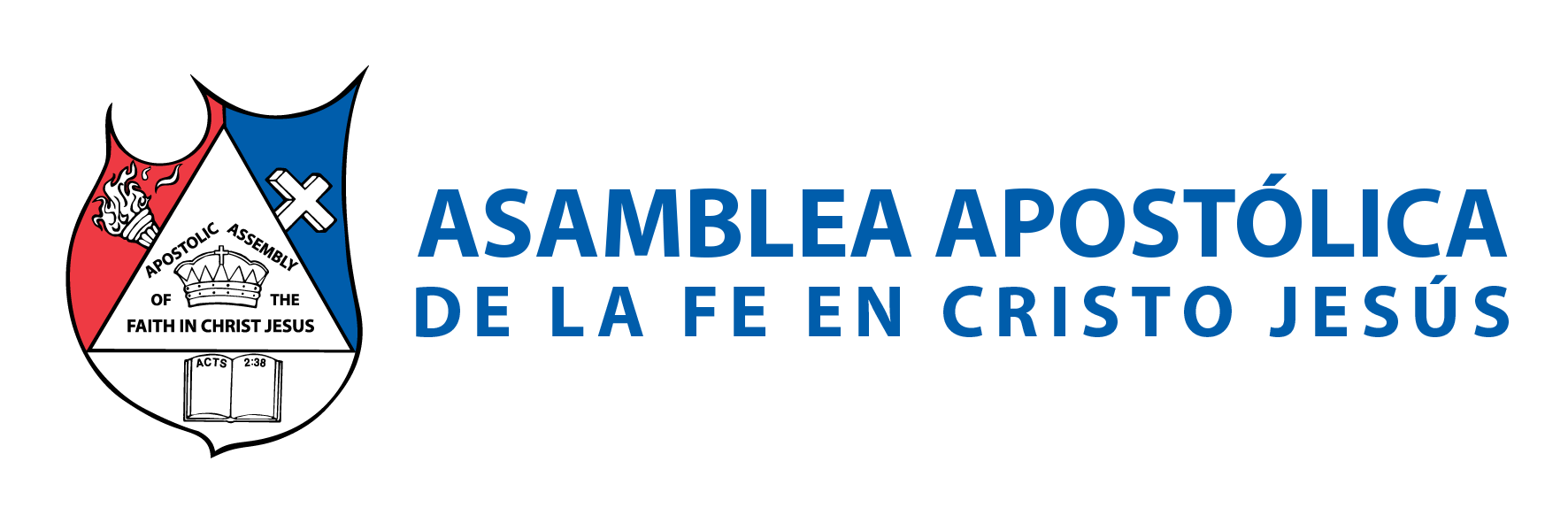 El reverendo Isidro Pérez Ramírez, un patriarca de nuestra iglesia hermana; contaba la historia que llegó a un aeropuerto a una campaña, cuando el pastor y los diáconos fueron a recibirlo al llegar de su vuelo, los diáconos tomaron su portafolio y velices, a lo cual el Obispo Pérez preguntó al pastor: ¿Pastor estos diáconos diezman? Después de sonreír el pastor respondió: a veces.
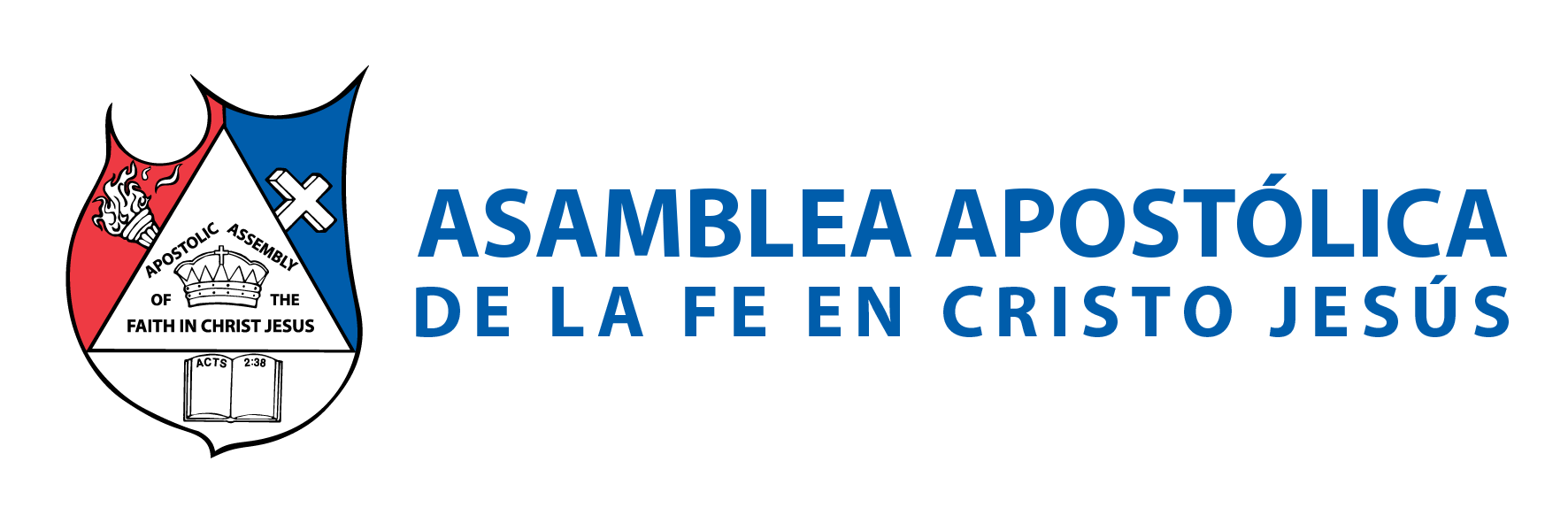 El Obispo Pérez de inmediato actuó y les dijo: muchachos dejen esos velices, maletas, portafolio todo, porque si se atreven a robarle a Dios; que no se animarán a robarme a mí. 
La integridad del líder se prueba primero en las riquezas, si no puede ser muy integro ahí; es muy probable que no lo sea en otras cosas.
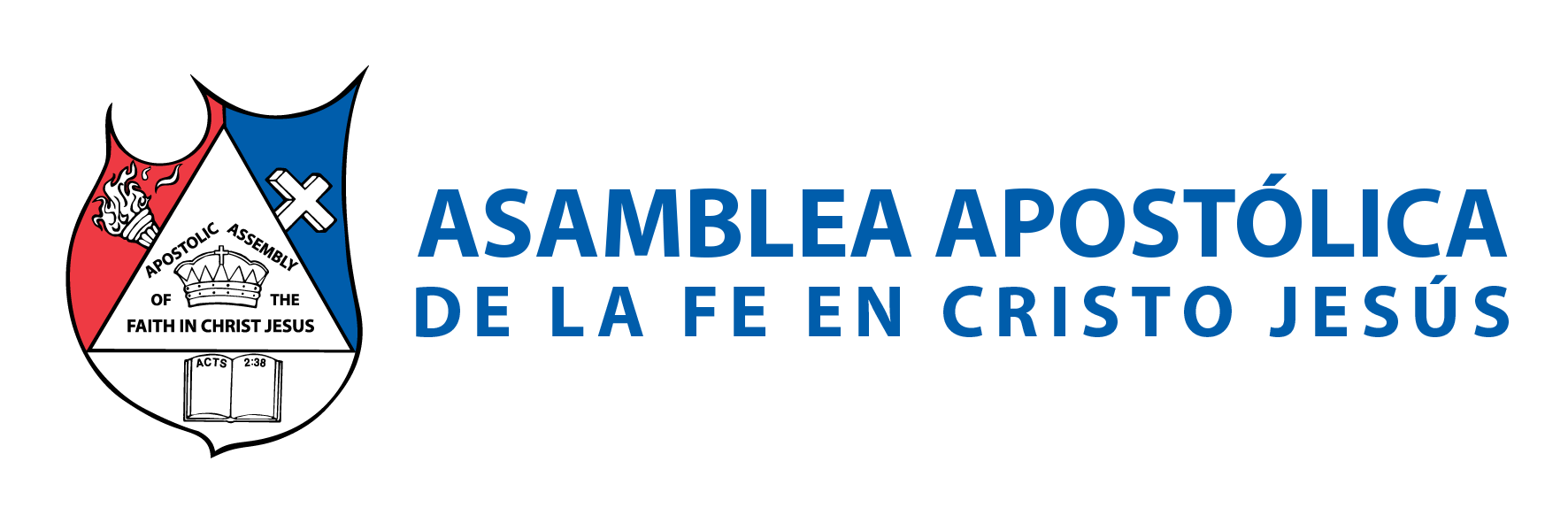 Levíticos 27:30-32: “Y el diezmo de la tierra, así de la simiente de la tierra como del fruto de los árboles, de Jehová es; es cosa dedicada a Jehová. Y si alguno quisiere rescatar algo del diezmo, añadirá la quinta parte de su precio por ello. Y todo diezmo de vacas o de ovejas, de todo lo que pasa bajo la vara, el diezmo será consagrado a Jehova”.
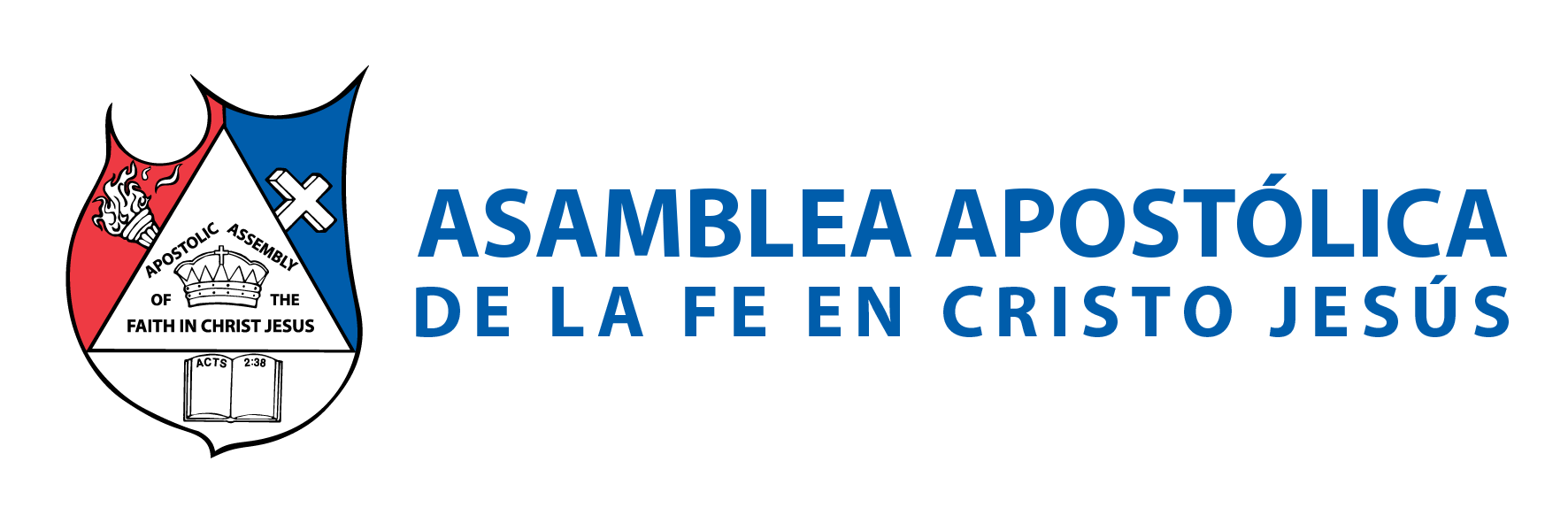 Génesis 28:22: 
“Y esta piedra que he puesto por señal, será casa de Dios; y de todo lo que me dieres, el diezmo apartaré para ti”. 

Malaquías 3:8
2 Crónicas 31:12
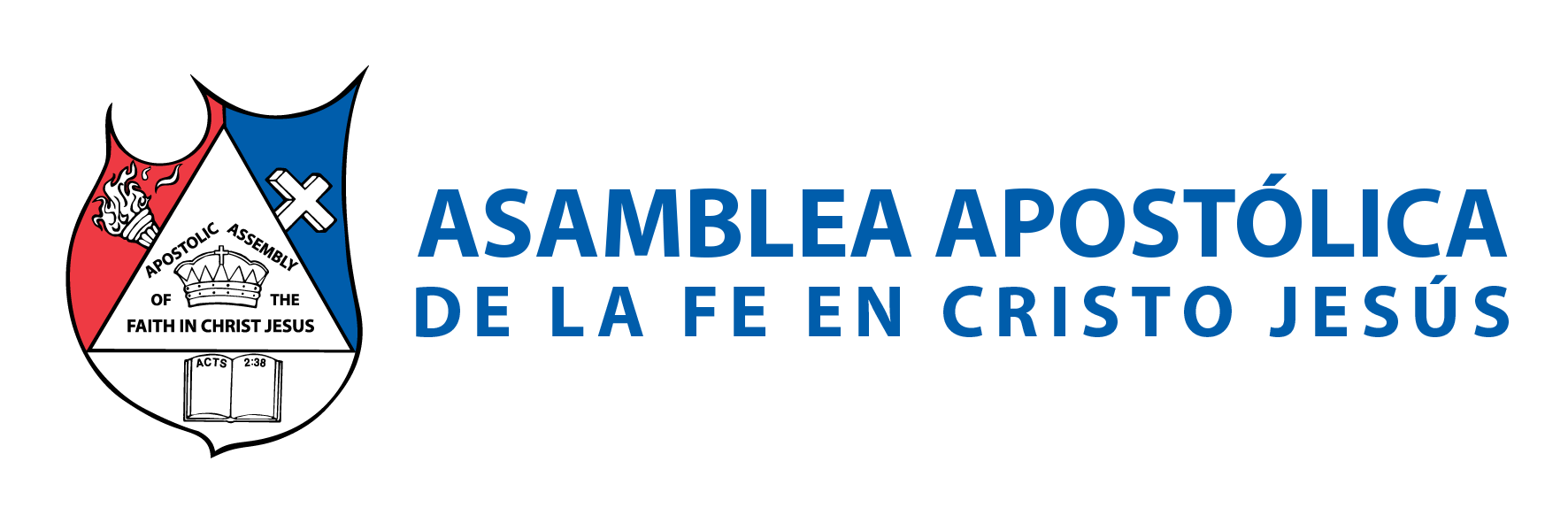 CONCLUSIÓN 
El supervisor tiene una gran tarea por delante, ya lo que Dios y el pastor le han confiado; son almas y líderes bajo su autoridad. Es muy importante asegurar que sea un verdadero hombre, o mujer de Dios. 
Gálatas 5:24: “Pero los que son de Cristo han crucificado la carne con sus pasiones y deseos”.
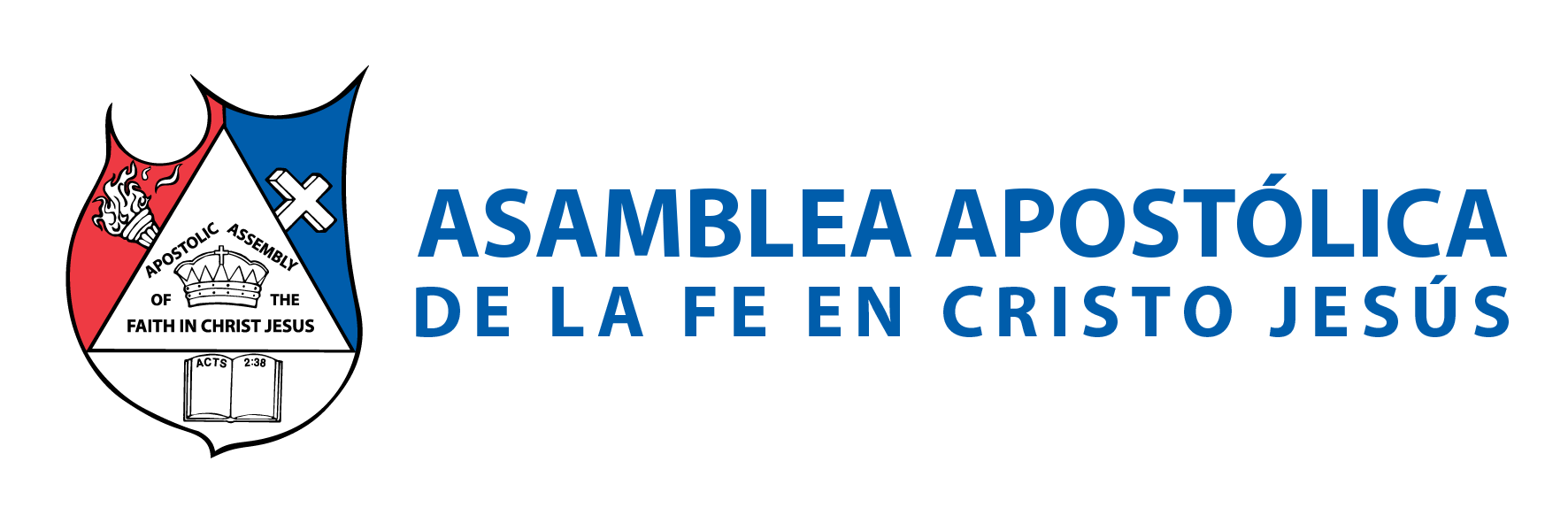